PowerPoint Timeline Template
Or, Make Your Own Timeline in SmartsheetCopy and Paste this Link: http://bit.ly/smartsheet-timeline-ppt
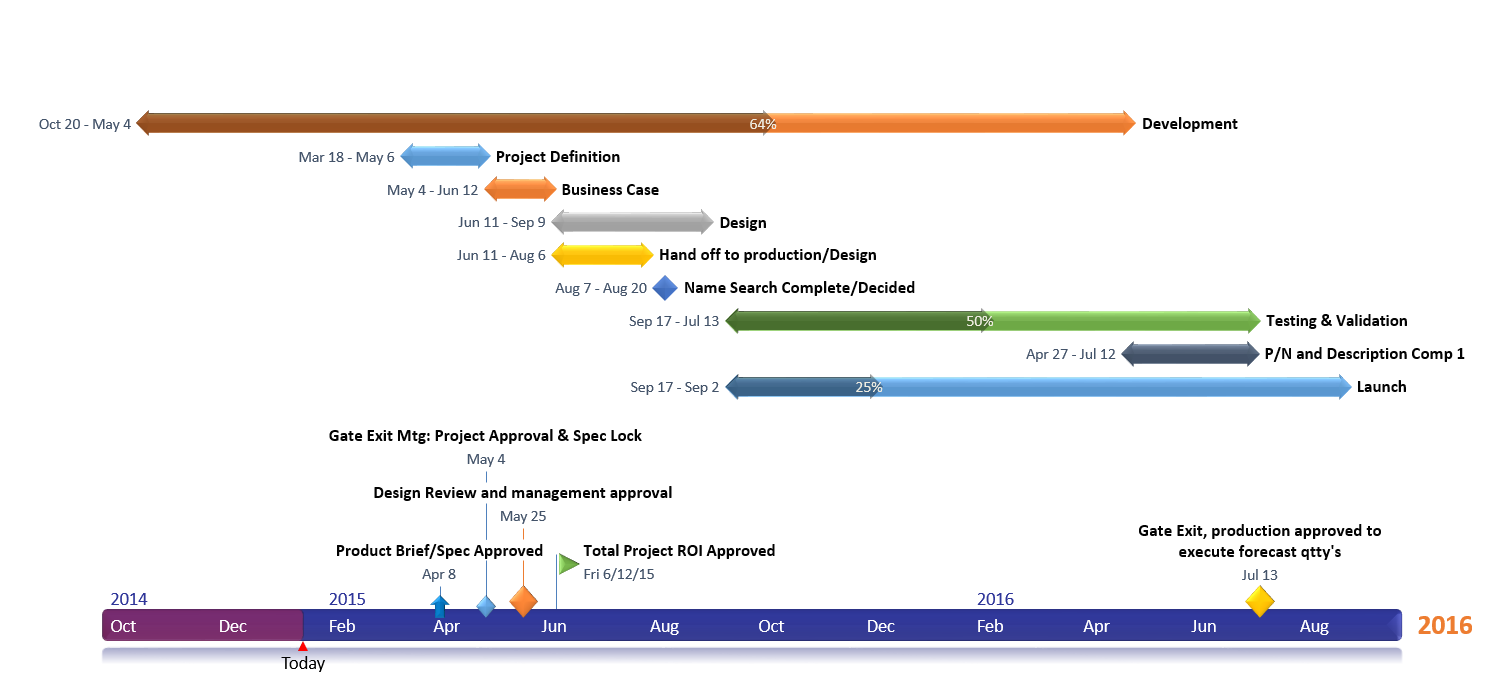